История Екатеринбургского метро
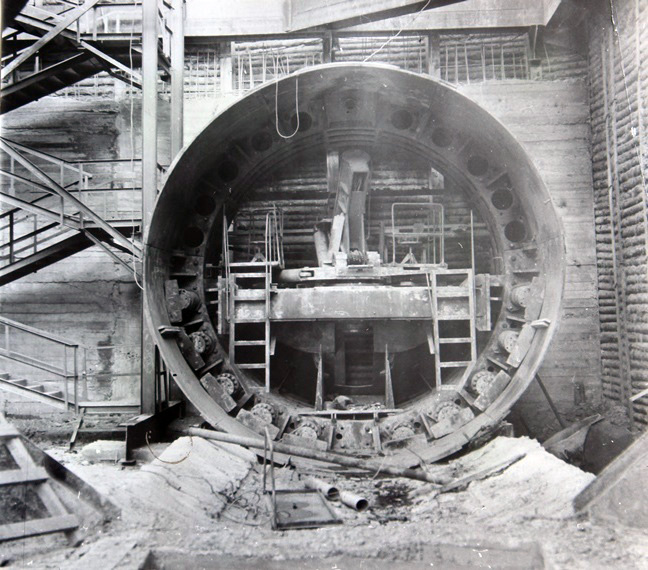 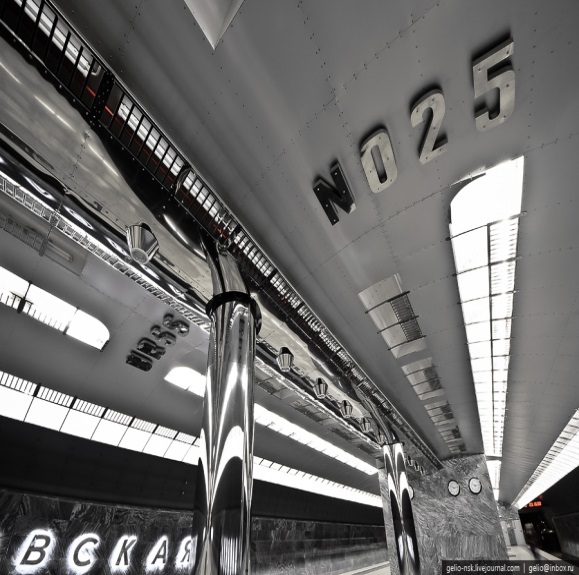 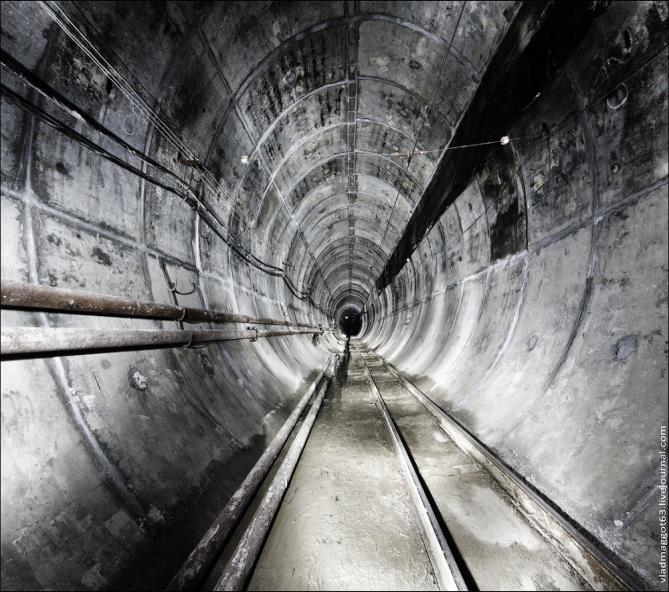 Ждать трамвая?Не желаю!На автобус не сажусь!Лучше сяду на метро я:На метро быстрее втроеЯ до школы доберусь!Ты не стой у остановок:Лучше вместе мы войдёмВ этот светлый, в этот новыйНеобыкновенный дом!Я всегда его узнаюИ не спутаю ни с чем:Погляди, над ним, как знамя,Знак метро — большое «М»!
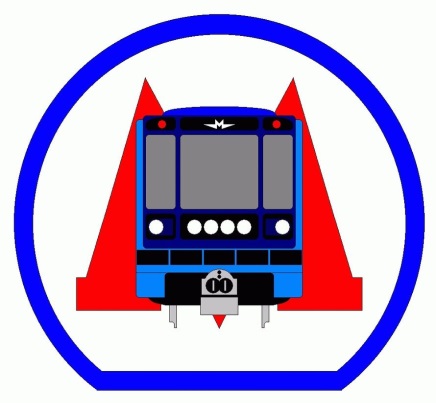 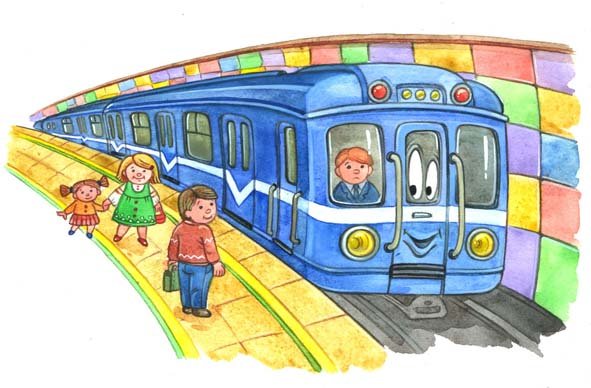 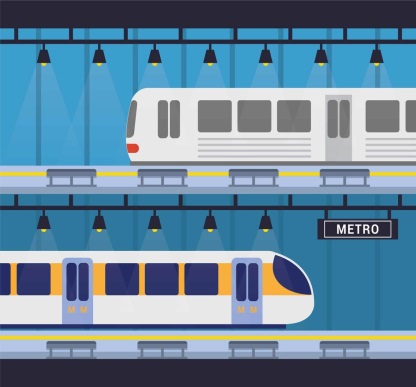 Екатеринбу́ргский метрополите́н (до 1992 года — Свердло́вский метрополите́н) — система линий метрополитена в Екатеринбурге. Последняя — тринадцатая — система метрополитена, открытая в СССР. Первый на Урале. Шестой метрополитен в России.
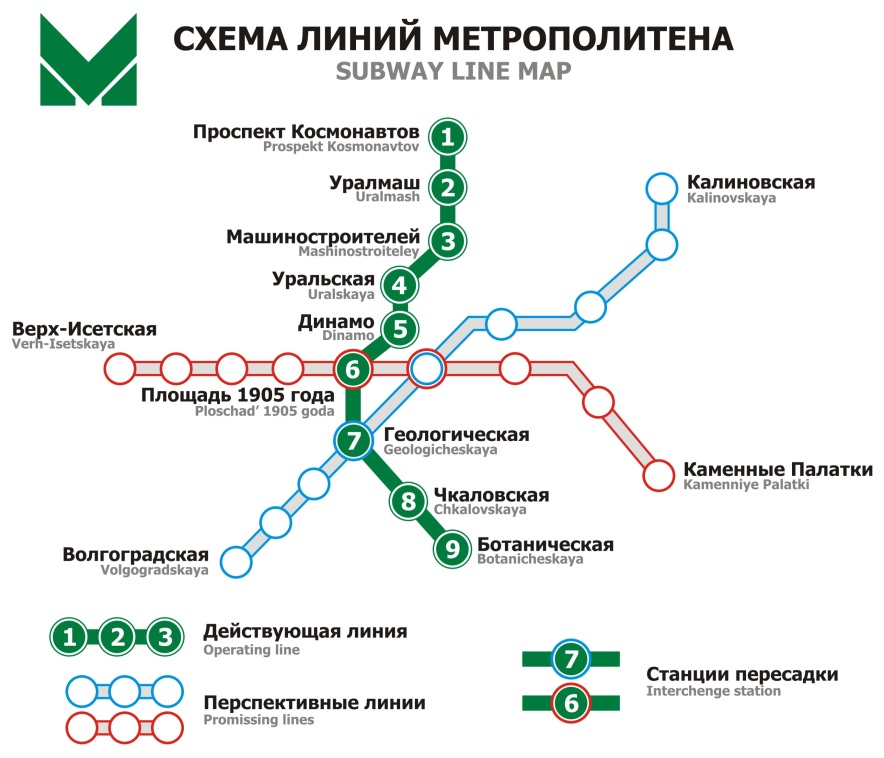 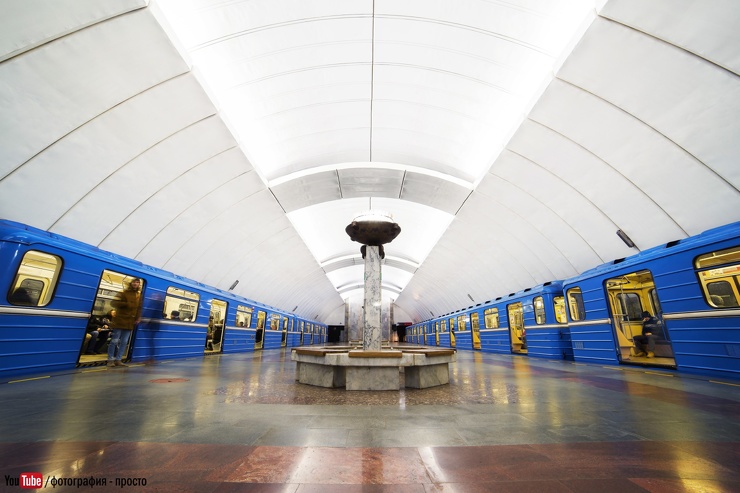 Копать подземку в Екатеринбурге, а тогда еще Свердловске начали в 1980 году. Именно тогда 28 августа метростроители вырыли первый ковш земли на улице Челюскинцев, где была заложена станция «Уральская». Строили ее долго — открытие произошло только 23 декабря 1992 года.
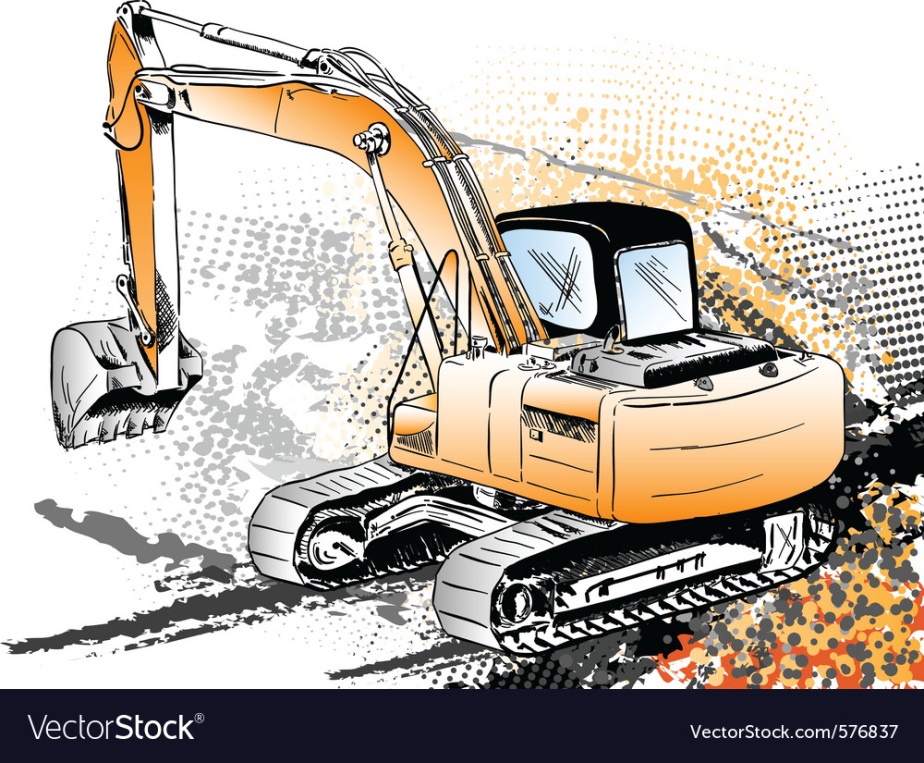 По городской легенде, такой долгий срок объясняется тем, что порода, через которую приходилось пробиваться строителям, была слишком твердой, потому что содержала большое количество золота и драгоценных камней. Однако никаких официальных подтверждений о том, что проходчики наткнулись на геологический клад, нет. Так или иначе, «Уральская» стала самой подземной станцией екатеринбургского метро. Ее глубина — 42 метра. Эскалатор, на котором 185 ступеней, спускает пассажира с вестибюля на платформу до 70 секунд.
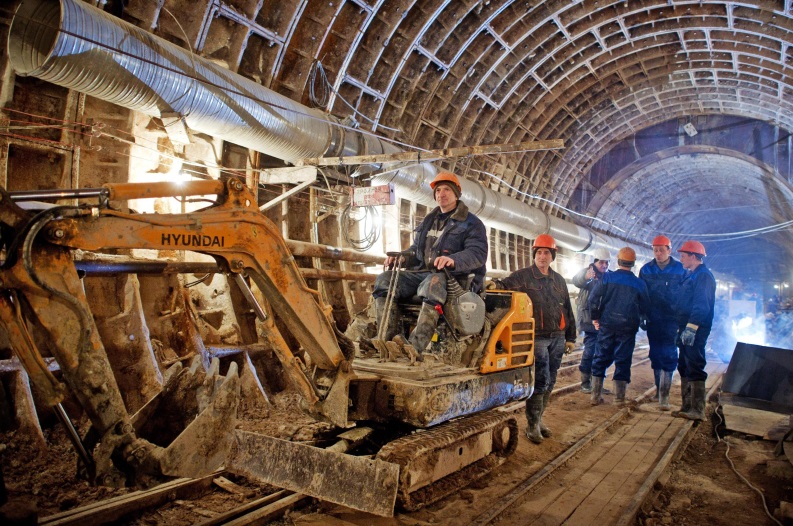 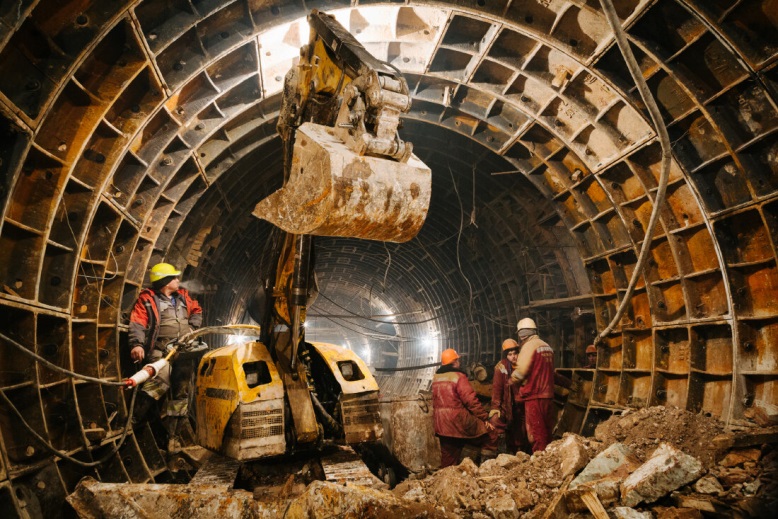 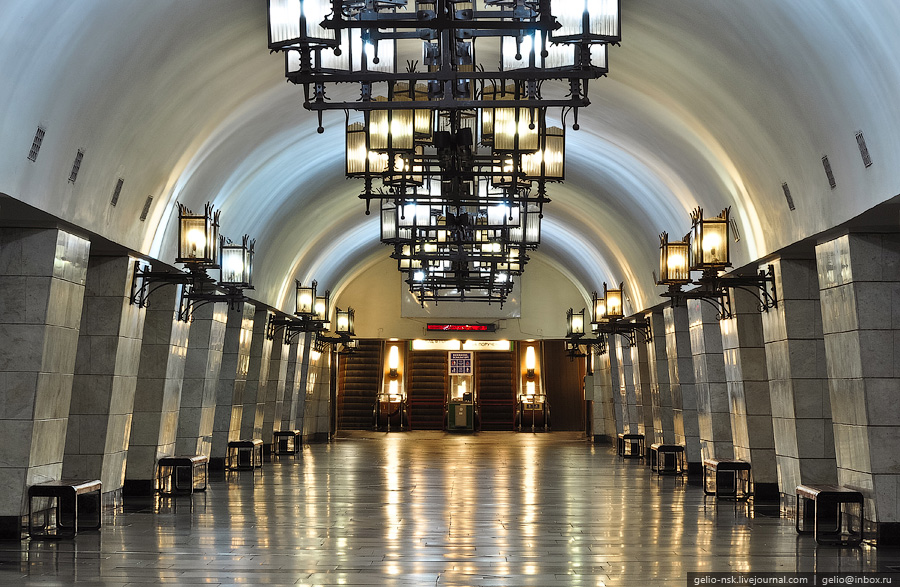 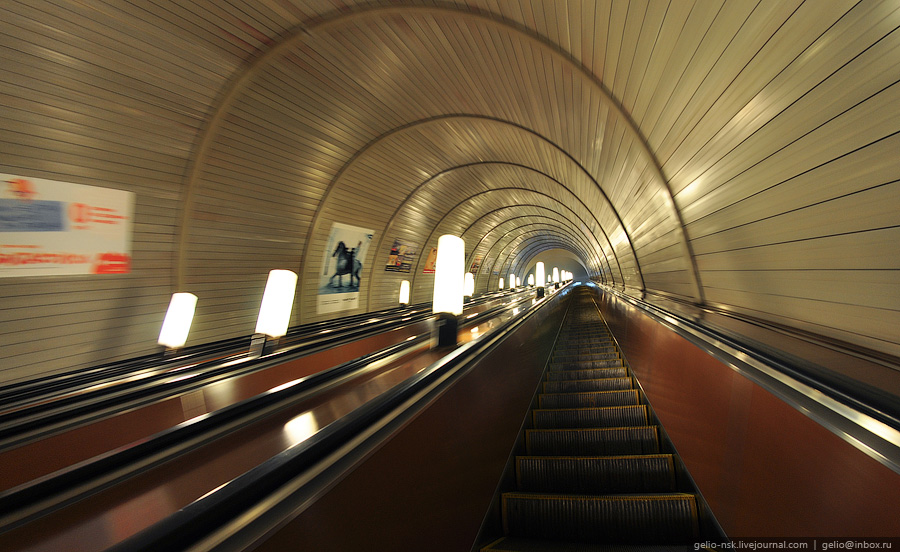 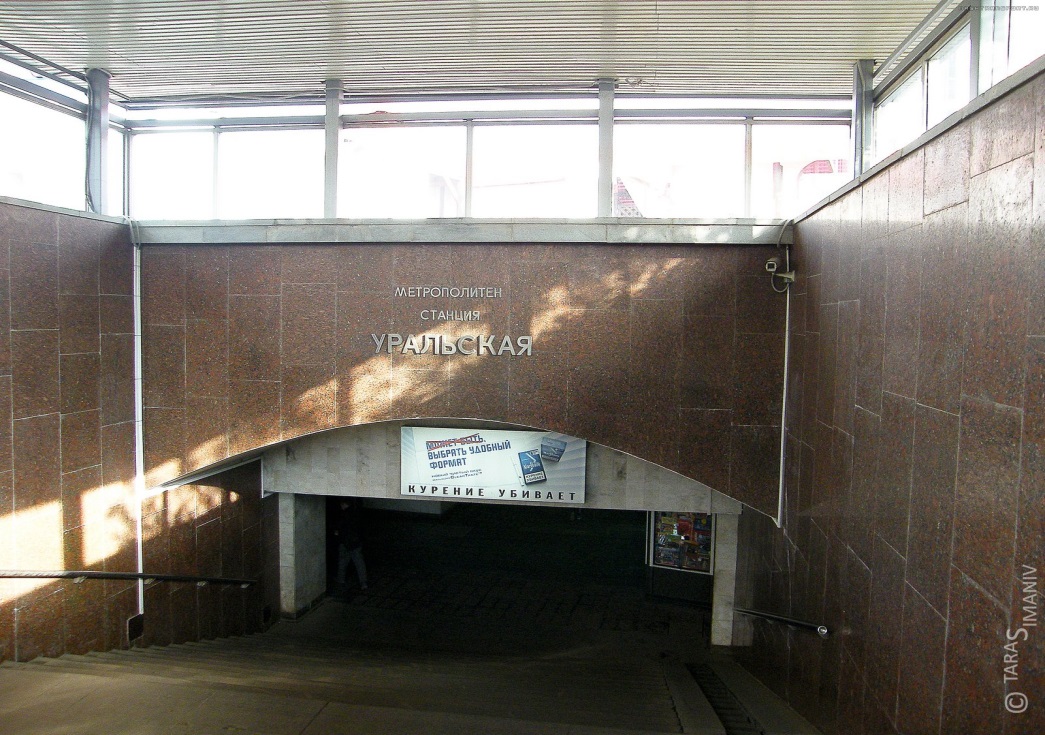 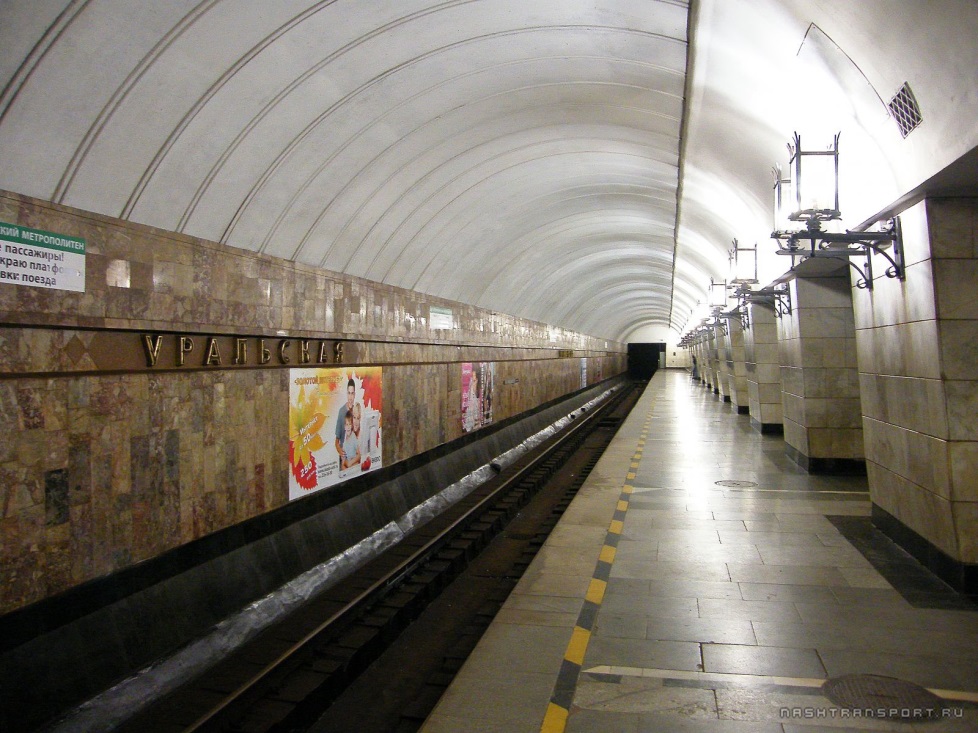 С 26 апреля 1991 года, когда официально открыли метро, проехаться можно было лишь по трем станциям: «Проспект Космонавтов», «Уралмаш» и «Машиностроителей». Пассажиропоток был столь мал, что в метропоездах открывались двери только в двух вагонах, остальные были не нужны и ехали порожняком. А вот когда запустили «Уральскую», пассажиропоток увеличился в четыре раза. Получившаяся ветка подземки, пусть и короткая, связала железнодорожный вокзал и его электрички с самым густонаселенным районом.
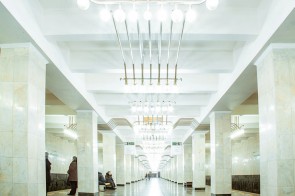 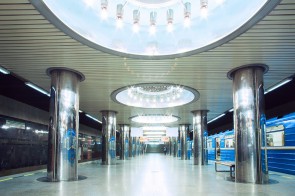 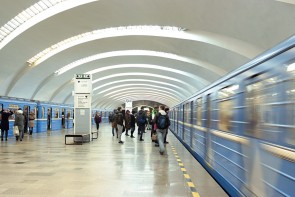 Открытие станции. Первый поезд.
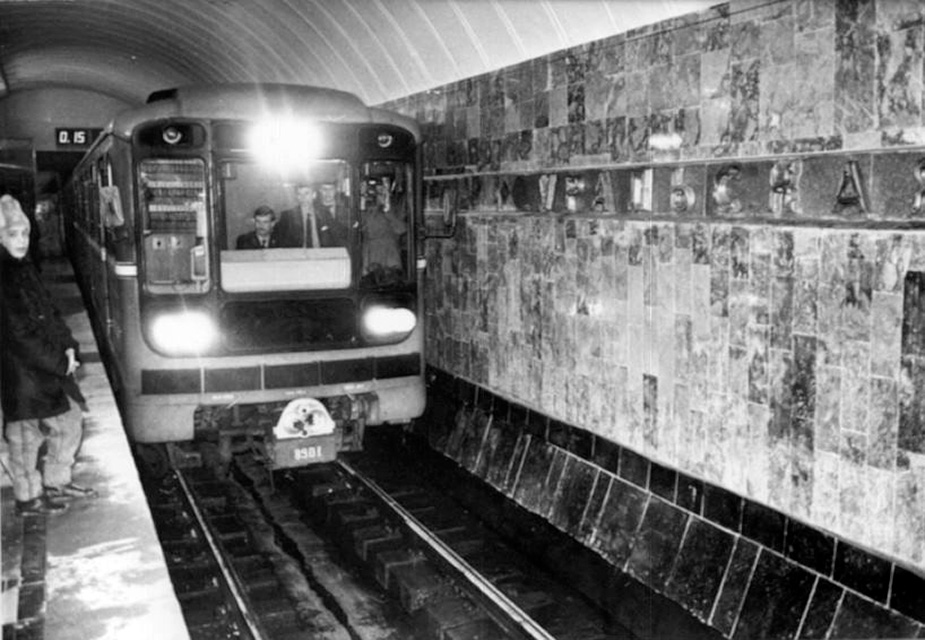 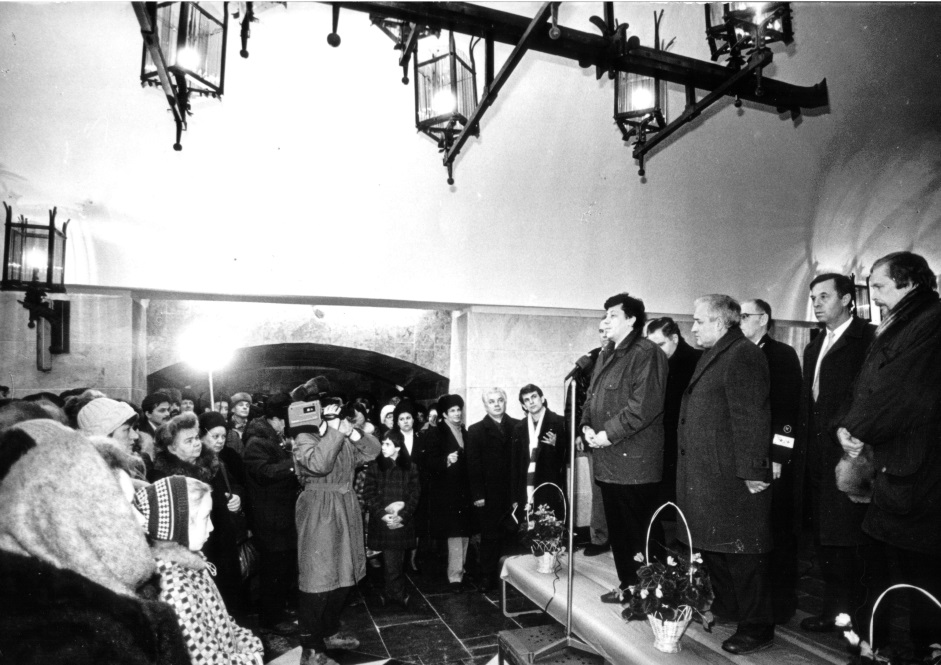 Все мы привыкли к нынешним именам станций нашей подземки. Сейчас даже удивительно думать, что кто-то хотел их сменить на другие, «более подходящие». Однако, такое было. В 1993 году, когда мода на переименования захлестнула страну, в Екатеринбурге создали комитет, члены которого разработали новые варианты названий станций метро.
Они заявляли, что станции «Проспект Космонавтов» больше подойдет имя «Космическая», «Машиностроителей» стоит перекрестить в «Верхотурскую», «Уральскую» — в «Привокзальную», «Динамо» — в «Вознесенскую», а «Площадь 1905 года» — в «Кафедральную».
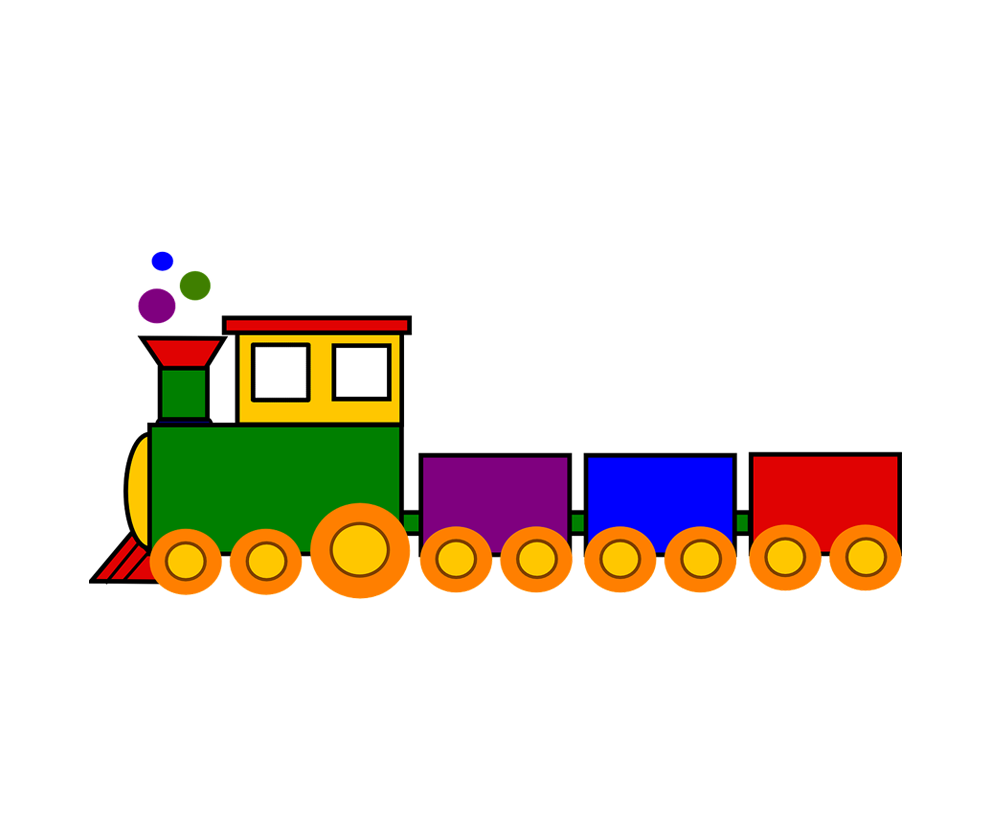 В 1994 году запустили «Динамо» и «Площадь 1905 года». А следующие станции планировали открыть, уложившись в шесть лет. «Геологическую» в 1997 году, а  «Чкаловскую» — в 2000 году.
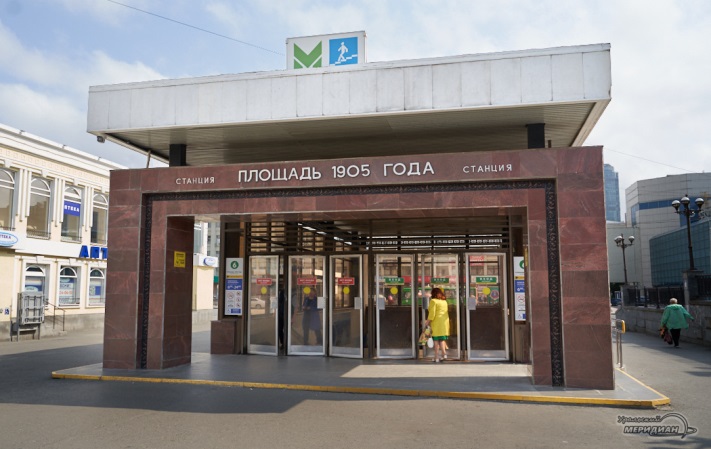 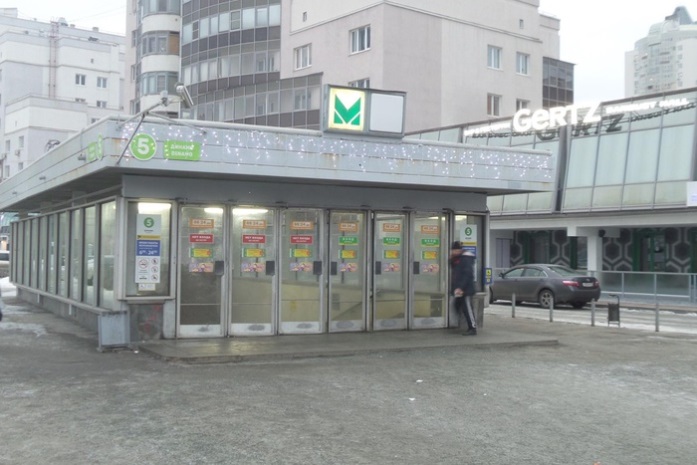 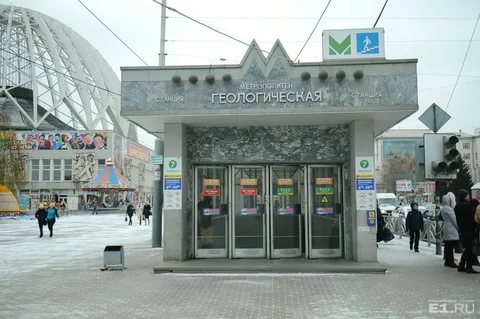 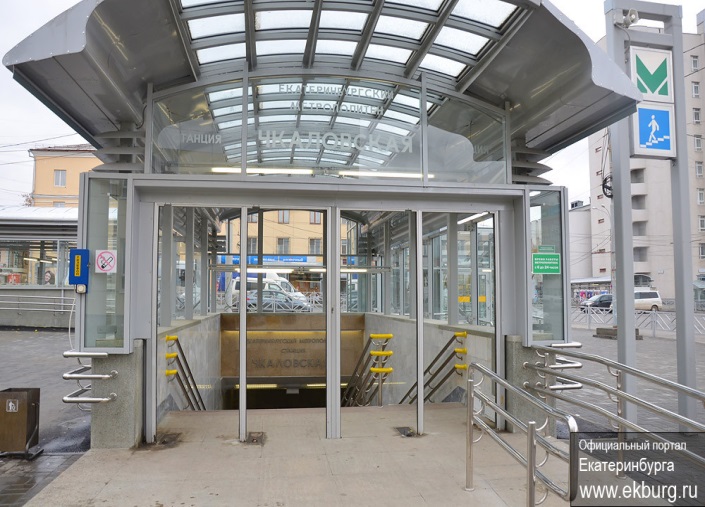 «Геологическая», которую первоначально хотели назвать «Куйбышевской», приняла пассажиров только в конце 2002 года. Затем, спустя девять лет, открыли «Ботаническую» и через год, в 2012-м, — «Чкаловскую».
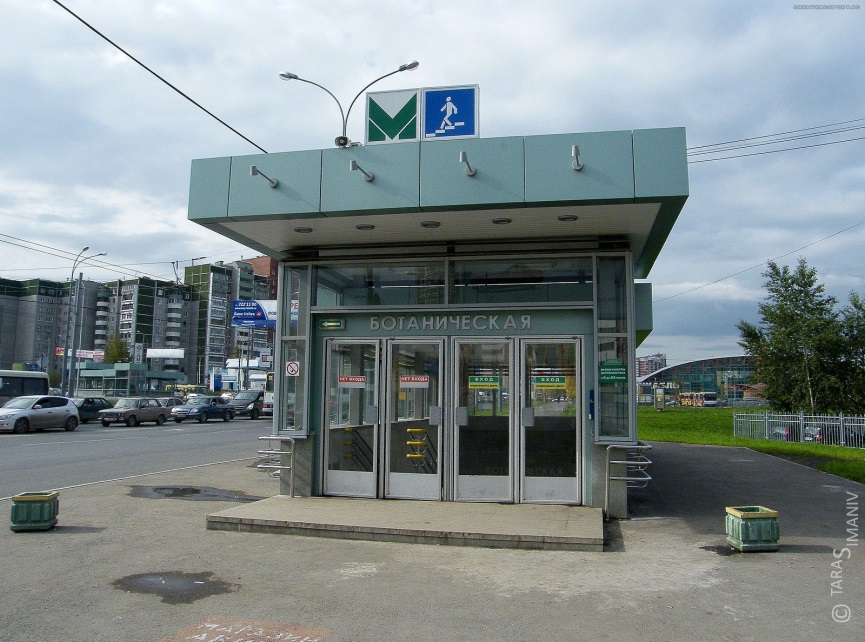 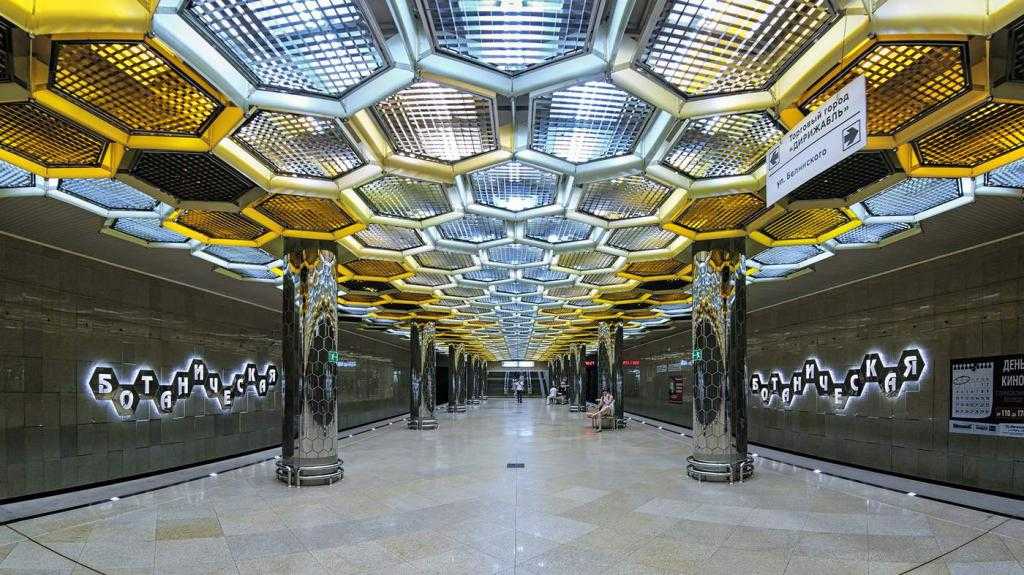 После этого первая линия екатеринбургского метро была, наконец-то, завершена. Строительство заняло 32 года. Подземка связала юг и север города. И теперь с Ботанического до Уралмаша (особенно в час-пик) быстрее всего можно добраться именно на метро.
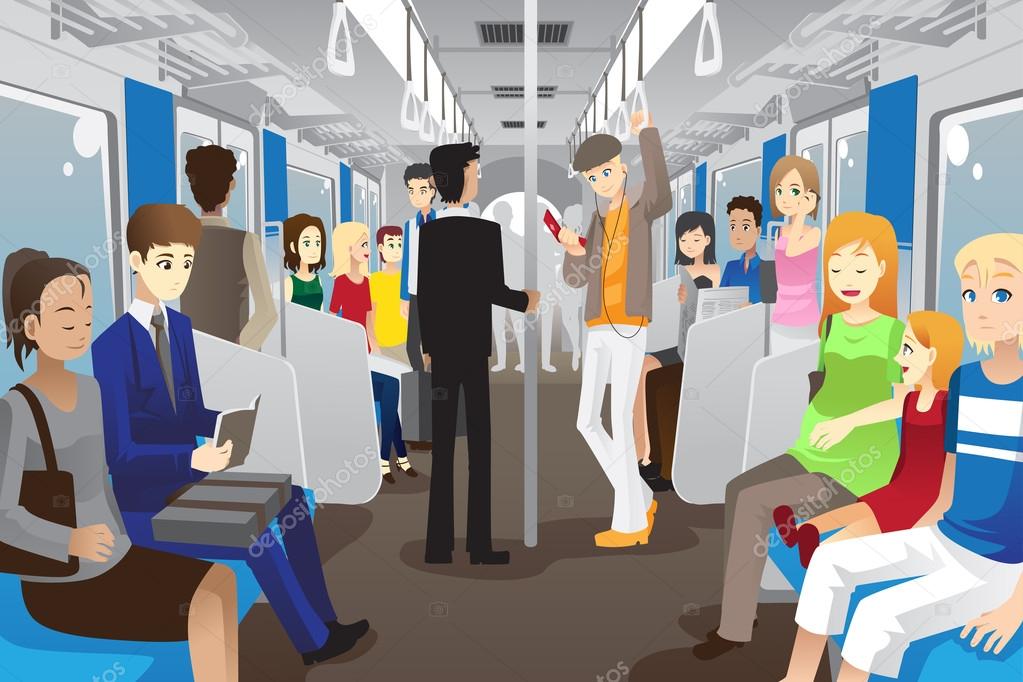 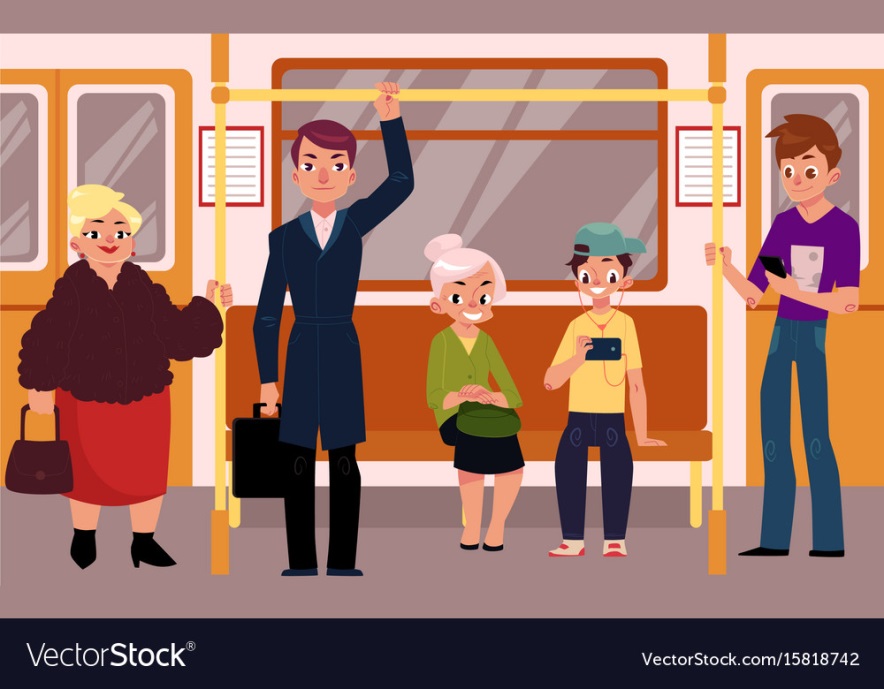 Оплата проезда
Стоимость поездки после открытия в 1991 году составляла 15 копеек. Плата за проезд ежегодно повышалась и в 2012 году достигла 23 рублей с учётом, c 15 января 2017 года стоимость проезда в Екатеринбургском метрополитене составила 28 рублей. С 15 мая 2019 года стоимость проезда составила 32 рубля
Первоначально входные турникеты принимали монеты достоинством 5 и 15 копеек. С 1992 года использовались пластиковые жетоны разных цветов (малиновый, красный, голубой, серый, чёрный). Несмотря на алюминиевую вставку, были очень лёгкие и в 1994 году выведены из обращения, и заменены на металлические жетоны, использовавшиеся ранее в Московском метрополитене. В 2009 году в дополнение к жетонам появились электронные карты «Екарта». В октябре 2017 года Екатеринбургский метрополитен запустил бесконтактную систему оплаты для банковских карт и смартфонов
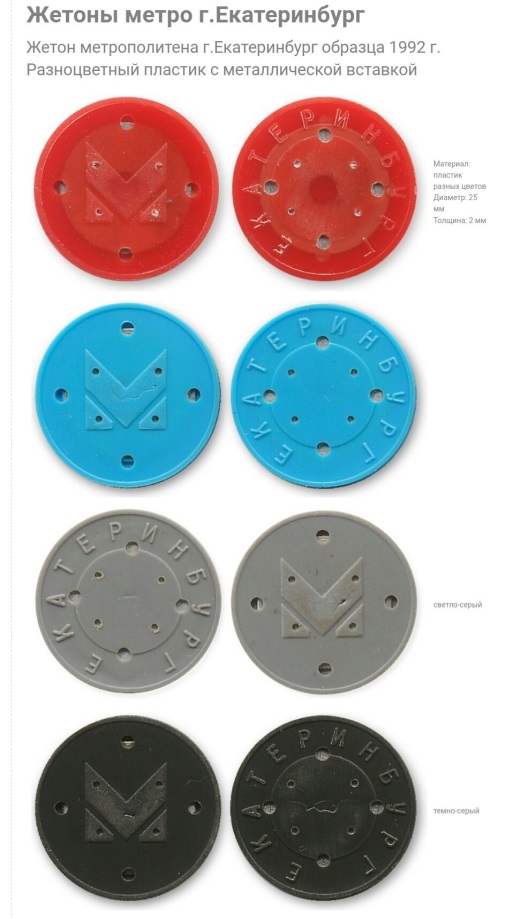 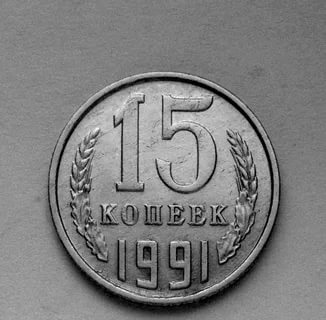 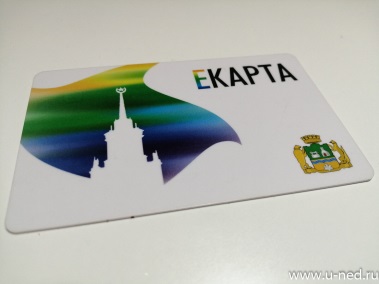 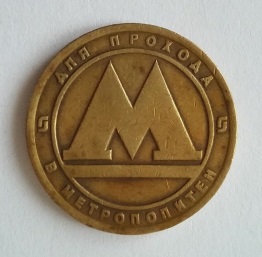 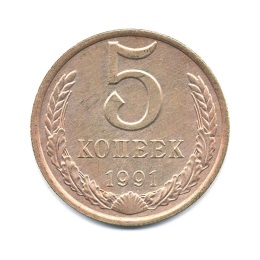 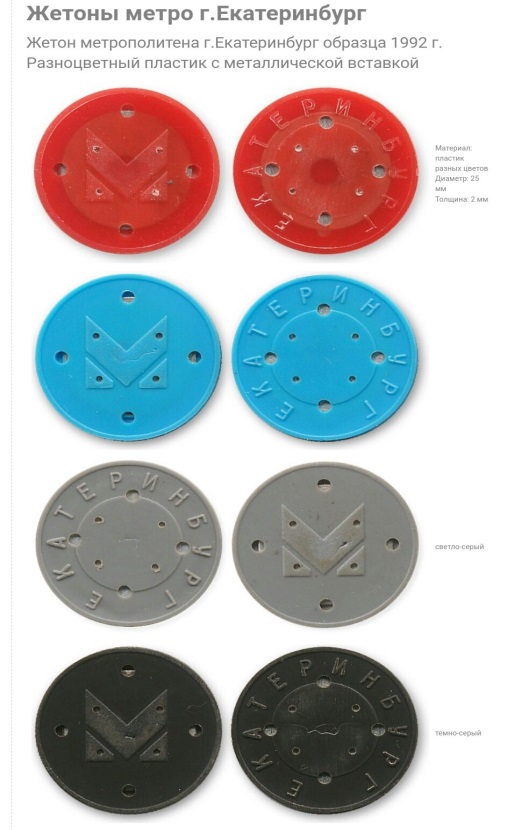 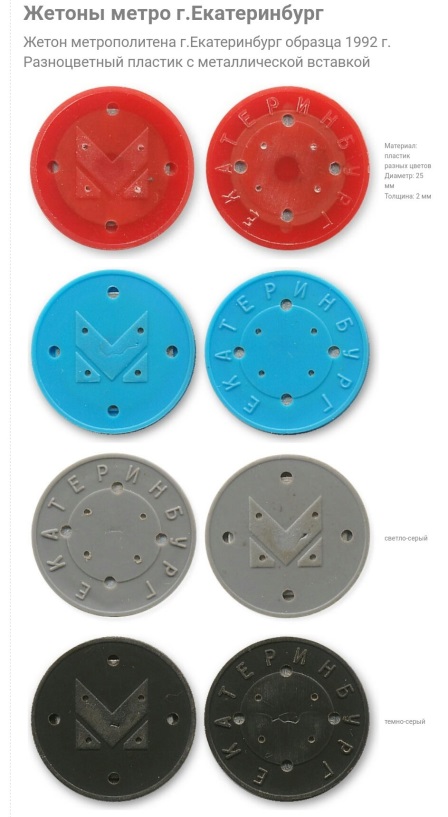 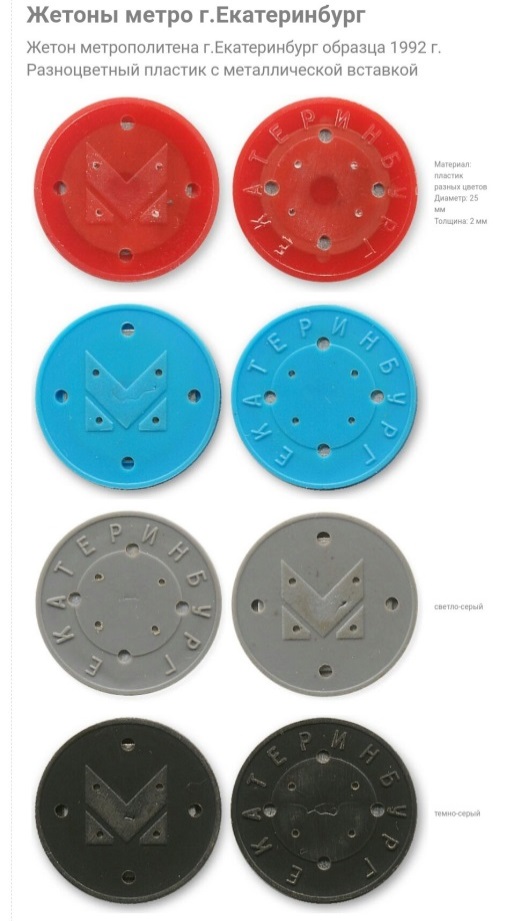 Ребята, метрополитен города Екатеринбурга ждет Вас,  совершить всем вместе  виртуальную экскурсию в подземный мир!
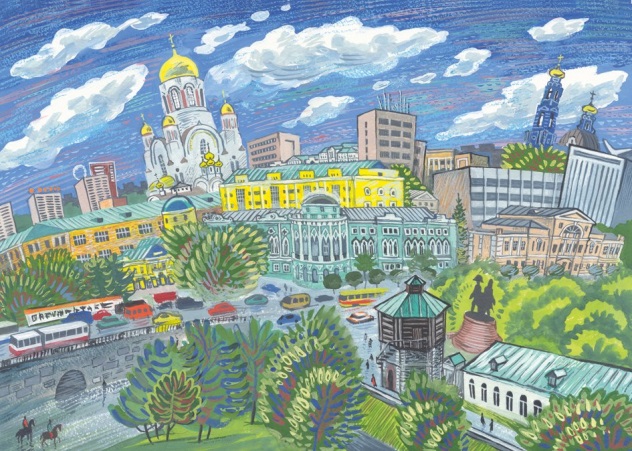 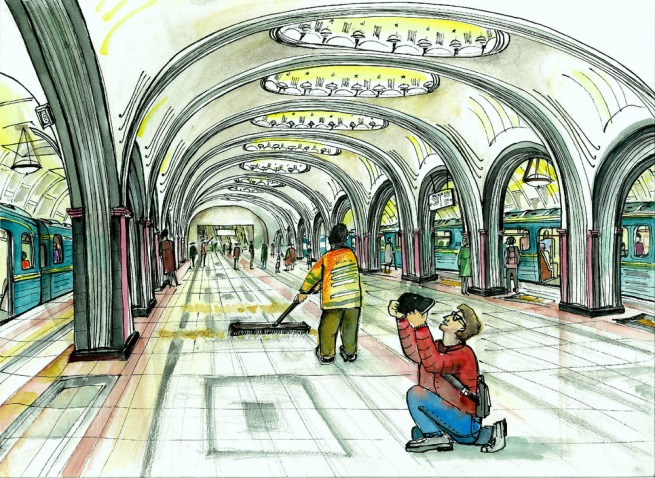 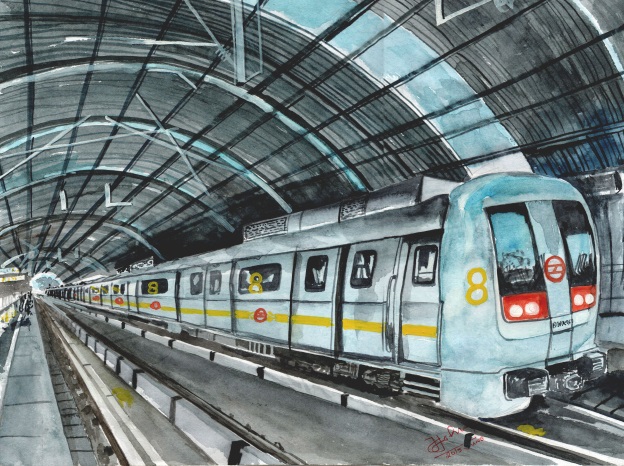